Встреча  Широкой Масленицы!
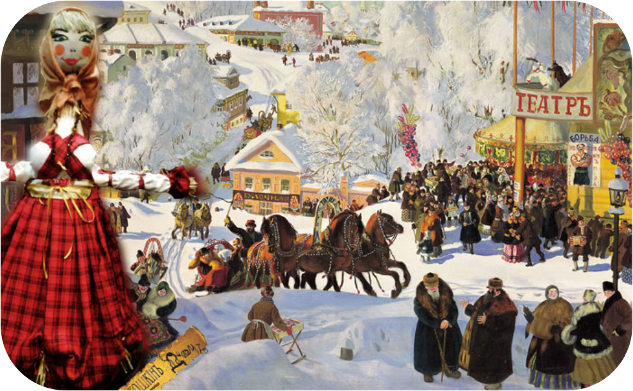 Масленица – это проводы зимы и встреча весны
Этот праздник к нам идетРаннею весною,Сколько радостей несетОн всегда с собою!Ледяные горы ждут,И снежок сверкает,Санки с горок вниз бегут,Смех не умолкает.Дома аромат блиновПраздничный чудесный,На блины друзей зовем,Будем есть их вместе.Шумно, весело пройдетСырная Седмица,А за ней - Великий пост,Время, чтоб молиться.
Приметы
Какой день масленки красный, в такой сей пшеницу.
Ненастье в воскресенье перед масленкой – к  урожаю грибов.
Если на масленицу идет снег, будет урожай гречихи.
История праздника
Масленица — это долгожданное прощание с зимой 
(ПРОВОДЫ ЗИМЫ ) и весёлая встреча весны, солнечного тепла и начало пробуждения  природы и полевых работ. 

Испокон веков люди считали весну началом новой жизни и почитали Солнце, дарящее жизнь и силы всему живому. В честь Солнца на Масленицу  пекут блины.
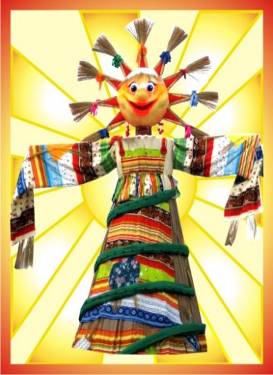 СЫРНАЯ  НЕДЕЛЯ
Понедельник
   
 Встреча
Вторник

Заигрыши
Среда

Лакомка
Четверг

Разгул
Пятница

Тёщины вечёрки
Суббота

Золовкины посиделки
Воскресенье

Прощеный
день
МАСЛЕНИЦА
честная
широкая
весёлая
Семикова племянница
объедуха
Сырная неделя
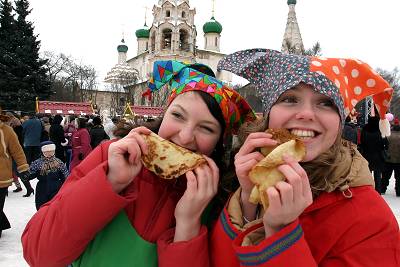 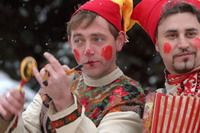 Катание на санях
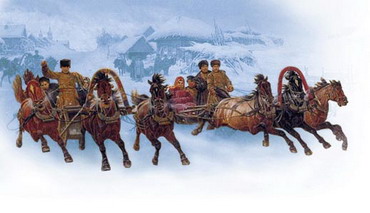 Лихие парни, стараясь показать перед девушками свою удаль, управляли бегущими лошадьми стоя, прыгали в сани на ходу, играли на гармошках, свистели и кричали.
Пышные гулянья
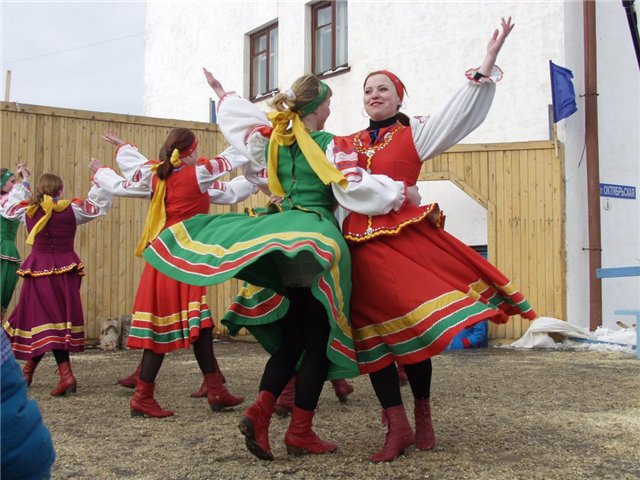 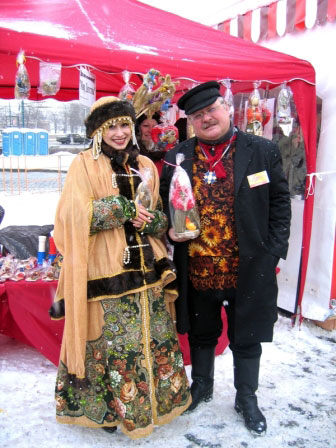 Прощёное   воскресенье
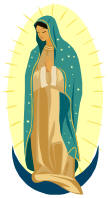 Последний день Масленицы — прощёное воскресенье. Все просят друг у друга прощения, кланяются в ноги, а в ответ слышат: «Бог простит, и я прощаю».
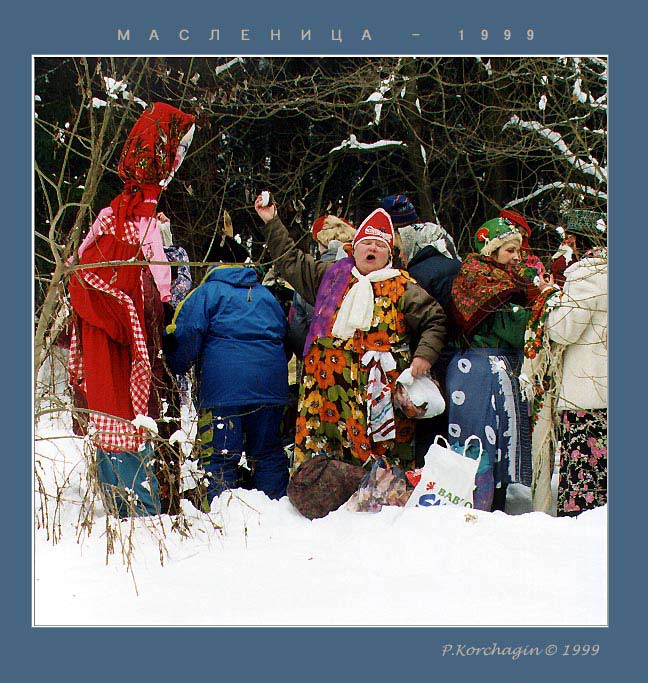 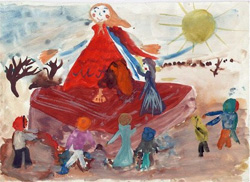 Масленица, прощай!
А на тот год опять приезжай!
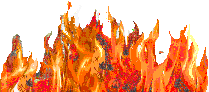 ЗАКЛИЧКИ
Весна, весна красная! 
        Приди, весна, с радостью. 
  С радостью, радостью, 
  С великою милостью: 
  Уроди лен высокий, 
 Рожь, овес  хороший.
Жаворонки
Жаворонки,жаворонки,
Дайте нам лето,
А мы вам зиму.
У нас корма нету!
Жаворонки,
Прилетите к нам,
Тут кисели талкут,
Тут блины пекут.
Чу-виль-виль,
Весна пришла
На калясочках,
Зима ушла на саночках!
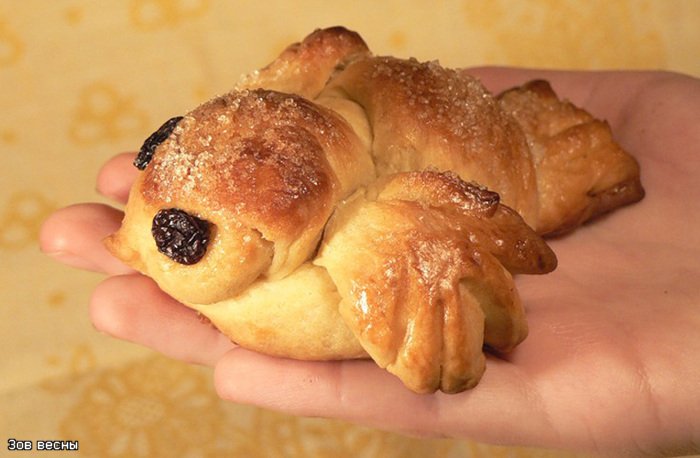 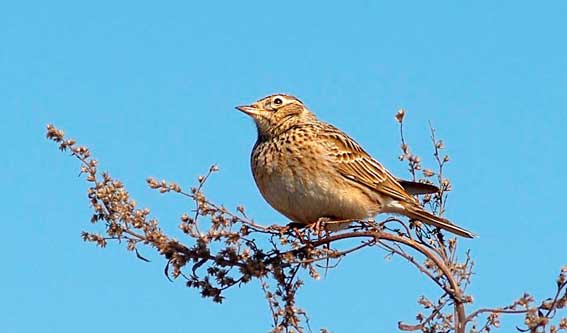 ОЙ,БЛИНЫ,БЛИНЫ…
Как на масленой неделе
Из печи блины летели!
С пылу, с жару, из печи,
Все румяны, горячи!
Масленица, угощай!
 Всем блиночков подавай.
 С пылу, с жару - разбирайте!
Похвалить не забывайте.
Блин – символ солнца, красных дней, хороших урожаев, ладных браков и здоровых детей.
А. Куприн
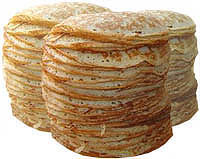 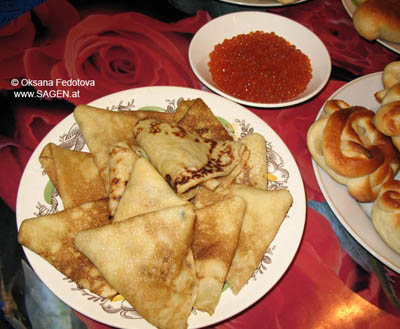 Блинцы,блиночки, блины, как колёса у Весны
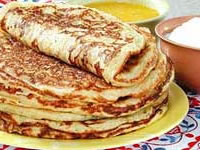 Ярило Солнце
Свет и сила,
Бог Ярило!
Красное Солнце наше!
Нет тебя в мире краше!
Даруй, Бог Света,
Теплое лето
Красное Солнце наше!
Нет тебя в мире краше.
Краснопогодное,
Лето хлебородное
Красное Солнце наше
Нет тебя в мире краше!
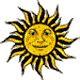 Не всё коту Масленица
Не житье, а Масленица, 
 Не все коту Масленица, будет и Великий пост. 
 Масленица семь дней гуляет. 
 Масленица -  объедуха, деньгами приберуха. 
 Это Масленица идет, блин да мед несет. 
Хоть с себя что заложить, а Масленицу проводить,
Без блинов - не Масленица.
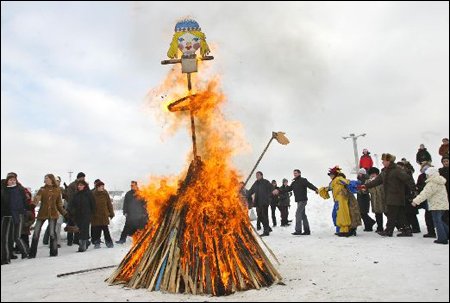 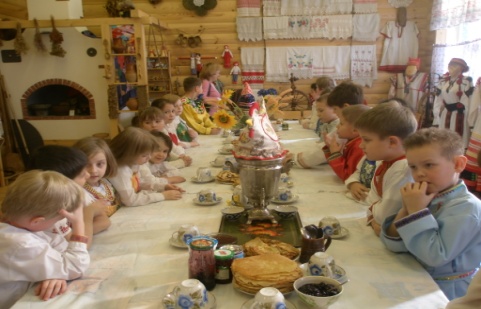 ЗАГАДКИ
Ой, ты Лакомка-Среда! 
 Масляна сковорода! 
 Как повелось со старины -  Едем к… !


Масленица- объеденье! 
Напечем блины с утра. 
К ним – сметана и варенье 
И, конечно же, … !
И с икрой , и со сметаной 
Всякие они вкусны! 
 Ноздреваты и румяны – 
 Наши солнышки-… ! 



 В масленично воскресенье 
 Все старался старый Тит 
 Попросить у всех прощенья 
И ответить: … !
Ой, Масленица, Ты за дуб, за колоду Ой, сказали - нашей МасленицеСемь годков,А всего у МасленицыСемь деньков.Ой, Масленица-обманщица!Обманула, провела,Нагуляться не дала!
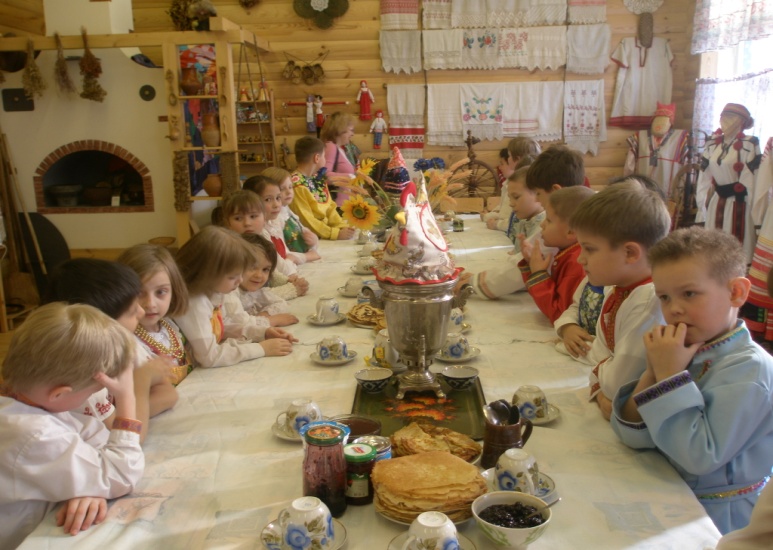 Ой, Масленица , протянись! За белую березу зацепись! Сказали : Масленице семь годков, А нашей Масленице семь деньков!
Презентацию к внеклассному мероприятию «Встреча  Широкой Масленицы !»
Выполнила учитель музыки первой квалификационной категории МОУ СОШ №2 им. В.С.Попова Волкова Ольга Геннадьевна г.Бежецк 2013 год